WYPOCZYNEK W LESIE I NAD WODĄ
DZIEŃ DOBRY, SKARBY
POBAWMY SIĘ RAZEM

NA PEWNO PAMIETACIĘ TĘ ZABAWĘ – 
NAUCZCIE RODZICÓW:
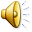 ZOBACZCIE HISTORYJKĘ OBRAZKOWĄ
I ODPOWIADAJCIE 
NA PYTANIA:
GDZIE WYBRAŁA SIĘ GRUPA PRZEDSZKOLNA?
CO DZIECI ZAMIERZAŁY ROBIĆ NA LEŚNEJ POLANIE?
CO DZIECI ZOBACZYŁY NA MIEJSCU?
NA JAKI POMYSŁ WPADŁA PANI NAUCZYCIELKA?
DO KOGO ZADZWONIŁA?
CO SIĘ STAŁO ZE ŚMIECIAMI?
DLACZEGO PRZEDSZKOLAKI MAJĄ WORKI W RÓŻNYCH KOLORACH?
DLACZEGO MAJĄ ZAŁOŻONE RĘKAWICZKI?
JAKI ZNAK STANĄŁ NA POLANIE?
CO ZROBIĆ, GDY CHCEMY WYRZUCIĆ COŚ DO KOSZA,
A W POBLIŻU NIE MA ŻADNEGO?
PODOBAŁO SIĘ WAM ZACHOWANIE DZIECI Z HISTORYJKI?
MI BARDZO. 
TE DZIECIAKI TO STRAŻNICY PRZYRODY!!!
OBEJRZYJCIE FILMIK
https://www.youtube.com/watch?v=XwPK0mCWq2Y
ODPOWIEDZCIE NA PYTANIA:


Dlaczego nie wolno zanieczyszczać wody?
Dlaczego woda w życiu człowieka jest taka ważna?
POSŁUCHAJCIE WIERSZA:
Chora rzeka (fragment)
Joanna Papuzińska

Śniła się kotkowi rzeka,
wielka rzeka, pełna mleka...
Tutaj płynie biała rzeka.
Jak tu pusto!
Drzewo uschło...
Cicho tak – ani ptak,
ani ważka, ani komar, ani bąk,
ani gad, ani płaz, ani ślimak, 
ani żadna wodna  roślina,
[...] ani pstrąg,
nikt już nie żyje tutaj,
bo rzeka jest zatruta.
Sterczy napis: „Zakaz kąpieli”.
[...]
Chora rzeka nie narzeka,
tylko czeka, czeka, czeka...
ODPOWIEDZCIE NA PYTANIA:

Co śniło się kotkowi?

 Jakie zwierzęta mieszkają w wodzie?
 Dlaczego wszystkie zwierzęta i rośliny wyprowadziły się z rzeki?
O co może prosić rzeka?. 

	Np.: 
	Nie zanieczyszczaj mnie; 
	Nie wrzucaj butelek i worków do wody; 
	Nie zostawiaj śmieci na brzegu rzeki.
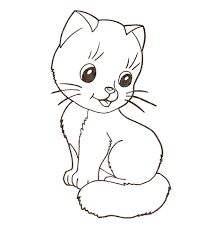 POWIEDZCIE: KTÓRA RZEKA JEST CZYSTA, A KTÓRA BRUDNA?
CZYSTA I BRUDNA WODA – ZABAWA BADAWCZA
Rodzic stawia na stole przezroczysty pojemnik z czystą wodą. Dziecko wlewa do wody substancje (płyn do mycia naczyń, barwnik spożywczy, niebieską farbę). Obserwuje, co dzieje się pod wpływem substancji i stara się wyciągnąć wnioski, jak zmienia się woda. Następnie Rodzic wkłada do tego pojemnika z brudną wodą kwiatka. Dziecko przez cały dzień obserwuje, co się stanie z rośliną pod wpływem działania substancji, które wlało do wody. 
	Podsumowanie eksperymentu. 
	
	Rodzic prowadzi rozmowę z dzieckiem na temat tego, co się stanie, gdy rośliny napiją się brudnej wody w rzece. Nawet bardzo mała ilość, wylanych substancji i wyrzuconych śmieci sprawia, że cała woda jest zanieczyszczona.
KROPELKI WODY - ZABAWA RUCHOWA
https://www.youtube.com/watch?v=yZc80xcOhvI
Rodzic rozkłada na dywanie kartki, które będą kałużami. Dziecko jest kropelką wody. Podczas gdy muzyka gra, dziecko biega po pokoju. Na hasło Rodzica, w dowolnym momencie: Kropelka do kałuży – dziecko zatrzymuje się przed wybraną kałużą i wskakuje do niej obunóż.
NA KONIEC PRACA PLASTYCZNA:Narysujcie samodzielnie wybrany rysunek:
LAS LUB KROPLĘ WODY
DZIĘKUJEMY ZA WSPÓLNĄ PRACĘ
PA, PA